Econometrics
Ch3. 
The Two Variable Model: HYPOTHESIS TESTING
Assumptions of Classical Linear  Regression Model
Regression model is linear in parameters
X variable is no stochastic
Mean value of disturbance is zero E(ui/Xi)=0
Homoscedasticity of u  - var(ui)=σ 2
It means variance of the error terms is constant
No autocorrelation between error terms Cov(ui,uj)=0
Zero covariance between X and u  Cov(ui,Xi)=0
Assumptions continued..
No. of observations N must b greater than parameters to be estimated.
Variability essential in X values. Var(X)>0
Regression model is correctly specified.
There is no multicollinearity (applicable only to multiple  variable model)
Indicates no exact linear relationship between X1 and  X2
VARIANCES AND STANDARD ERRORS OF ORDINARYLEAST SQUARES ESTIMATORS
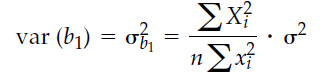 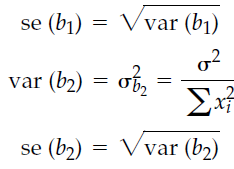 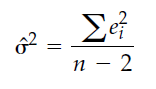 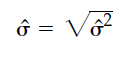 Properties of the OLS Estimator
If assumptions 1. through 4. hold, then the estimators determined by  OLS are known as Best Linear Unbiased Estimators (BLUE).
What does the acronym stand for?
Best : means that the OLS estimator (b) has minimum variance  among the class of linear unbiased estimators.
Estimator: b is an estimator of the true value of β.
Linear: b is a linear estimator.
Unbiased: On average, the actual value of the b will be equal to the true value.
Sample Size Considerations
Simple regression can be effective with a sample size of  20
The minimum ratio of observations to variables is 5 to 1,  but the preferred ratio is 15 or 20 to 1, and this should  increase when stepwise estimation is used.
Maximizing the degrees of freedom improves  generalizability and addresses both model parsimony and  sample size concerns.
Hypotheses Testing
In addition to estimation, hypothesis testing is a  procedure for making inferences about a population.
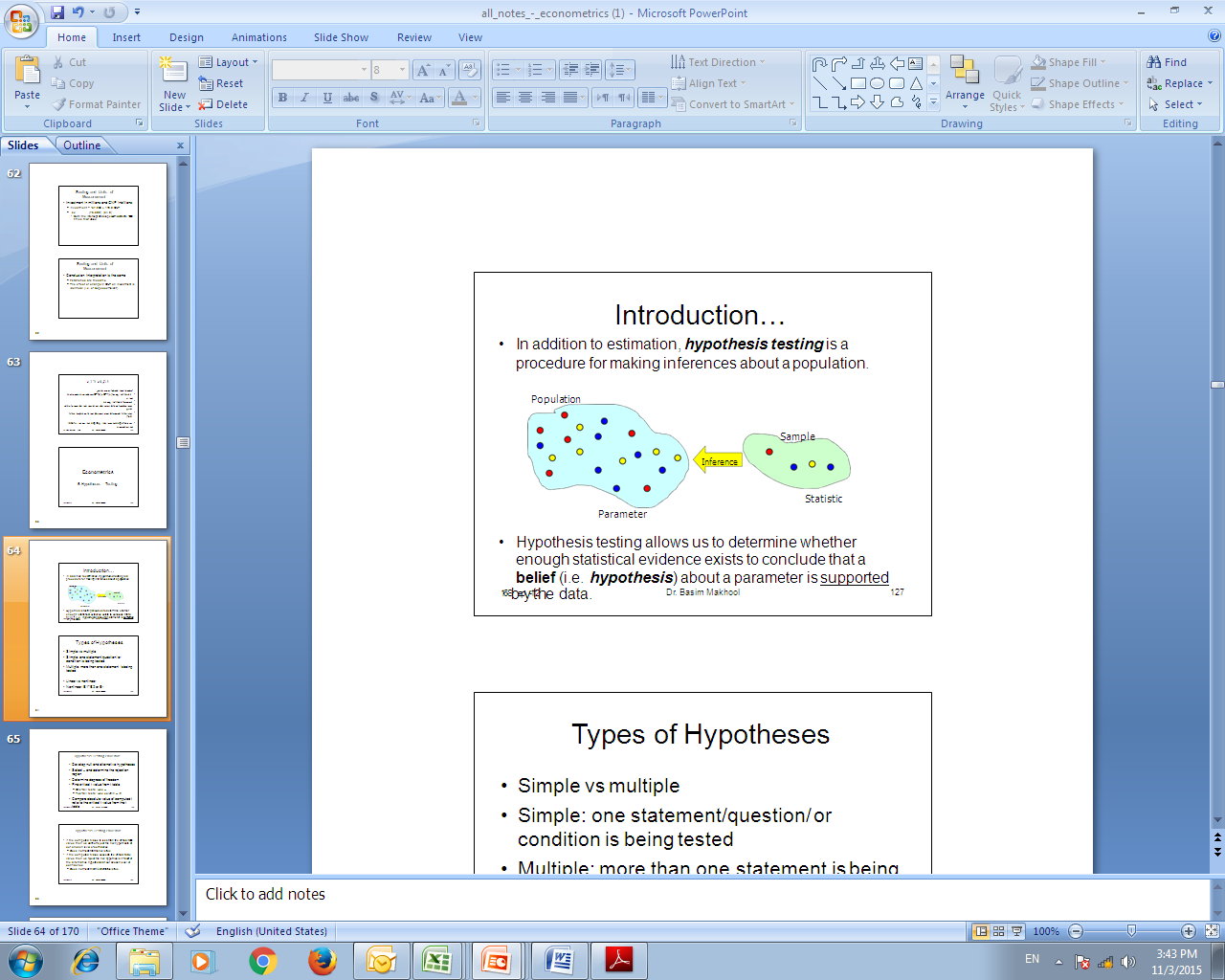 Hypothesis testing allows us to determine whether  enough statistical evidence exists to conclude that a  belief (i.e. hypothesis) about a parameter is supported by the data.
Types of Hypotheses
Simple vs. multiple

Simple: one statement/question/ or  condition is being tested

Multiple: more than one statement is being  tested
Hypothesis Testing Procedure
Develop null and alternative hypotheses
Select  and determine the rejection  region
Determine degrees of freedom
Find critical t value from t table
One-tail tests: Use 
Two-tail tests: Use column  /2
Compare absolute value of computed t  ratio to the critical t value from the table
Hypothesis Testing Procedure
If the computed t value is less than the critical table  value then we cannot reject the null hypothesis at  our chosen level of confidence
Does not mean that the null is true
If the computed t value exceeds the critical table  value then we reject the null hypothesis in favor of  the alternative hypothesis at our chosen level of  confidence
Does not mean that the alternative is true
Hypothesis Testing: Some Concepts
We will always have two hypotheses that go together, the null hypothesis  (denoted H0) and the alternative hypothesis (denoted H1).
The null hypothesis is the statement or the statistical hypothesis that is actually  being tested. The alternative hypothesis represents the remaining outcomes of  interest.
For example, suppose given the regression results above, we are interested in  the hypothesis that the true value of β is in fact 0.5. We would use the notation
H0 : β = 0.5 
H1 : β  0.5
This would be known as a two sided test.
The Null hypothesis
H 0 : β  c

This hypothesis is a belief we  maintain until proven otherwise
The Alternative Hypotheses
H1 : β  c  
H1 : β  c  
H1 : β  c
The Test Statistic
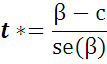 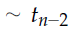 Decision rule

|t*| ≥ t then reject H0
One-Sided Hypothesis Tests
Sometimes we may have some prior information that, for example, we  would expect β > 0.5 rather than β < 0.5. In this case, we would do a one-  sided test:
H0 : β = 0.5  
H1 : β > 0.5
or we could have had  
H0 : β = 0.5
H1 : β < 0.5

There are two ways to conduct a hypothesis test: via the test of significance approach or via the confidence interval approach.
T-table
Using p-values instead of 
P-value is the lowest  that enable us to reject H0
When the p-value is less than or equal to , the  level of significance of the test, we reject H0 and  accept H1.
When the p-value is greater than , we do not  reject H0.
Interpreting the p-value
The smaller the p-value, the more statistical evidence  exists to support the alternative hypothesis.
If the p-value is less than 1%, there is overwhelming  evidence that supports the alternative hypothesis.
If the p-value is between 1% and 5%, there is a strong  evidence that supports the alternative hypothesis.
If the p-value is between 5% and 10% there is a weak  evidence that supports the alternative hypothesis.
If the p-value exceeds 10%, there is no evidence that  supports the alternative hypothesis.
Interpreting the p-value…
Compare the p-value with the selected value of  the significance level:

If the  p-value  is less than α, we judge the p- value to be small enough to reject the null  hypothesis.
If the  p-value  is greater than α, we do not reject  the null hypothesis.
Interpreting the p-value…
We make a correct decision if:
The null hypothesis is false and we decide to  reject it.
The null hypothesis is true and we decide accept it.
Our decision is incorrect if:
The null hypothesis is true and we decide to reject  it.
    This is a type I error.
The null hypothesis is false and we decide to  accept it.
  This is a type II error.
The Confidence Interval Approach  to Hypothesis Testing
An example of its usage: We estimate a parameter, say to be 0.93, and  a “95% confidence interval” to be (0.77,1.09). This means that we are  95% confident that the interval containing the true (but unknown)  value of β.

Confidence intervals are almost invariably two-sided, although in  theory a one-sided interval can be constructed.
How to Carry out a Hypothesis Test  Using Confidence Intervals
1. Calculate b1, b2 and  SE (b1), SE(b2) as before.
2. Choose a significance level, α, (again the convention is 5%). This is equivalent to  choosing a (1- α)×100% confidence interval, i.e. 5% significance level = 95%  confidence interval.
3.  Use the t-tables to find the appropriate critical value, which will again have n-2  degrees of freedom.

4. The confidence interval is given by: 


5. Perform the test: If the hypothesized value of β (β *:Usually zero) lies outside the confidence  interval, then reject the null hypothesis that  β = β*,  otherwise do not reject the null.
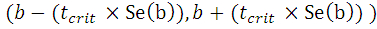 Factors affecting the decision to accept  or reject the null hypothesis
The probability of rejecting H0 increases  as:
The sample size increase (degrees of  freedom)
The significance level increases
The smaller the variance of the estimated  parameters
The smaller the variance of the error term
Testing the overall significance of the  model: F-test
Example
Let N=10, k=2, R2 =0.518
d.f. = 1 and 8
                H0: R2 = 0
                H1: R2  0

F*=  [0.518/1]/[(1 – 0.518)/(10-2)] = 8.60
F critical: F(1, 8, 5%)= 5.32.
Decision Rule:  F* > F critical 
 So we reject H0, and we can conclude that the model is  statistically significant.
Goodness-of-Fit
A natural question is how well the regression line “fits” or explains the data.  There are two regression statistics that provide complementary measures of  the quality of fit:
The regression R2 measures the fraction of the variance of Y that is  explained by X; it is unitless and ranges between zero (no fit) and one  (perfect fit)

Or the fraction of the total sum of squares (SST) that is explained by  the model, call this the R-squared of regression
The regression R2 is the fraction of the sample variance of Yi “explained”  by the regression.
Explaining Variation in yt
Explaining Variation in yt
yt = y^t     + ^et
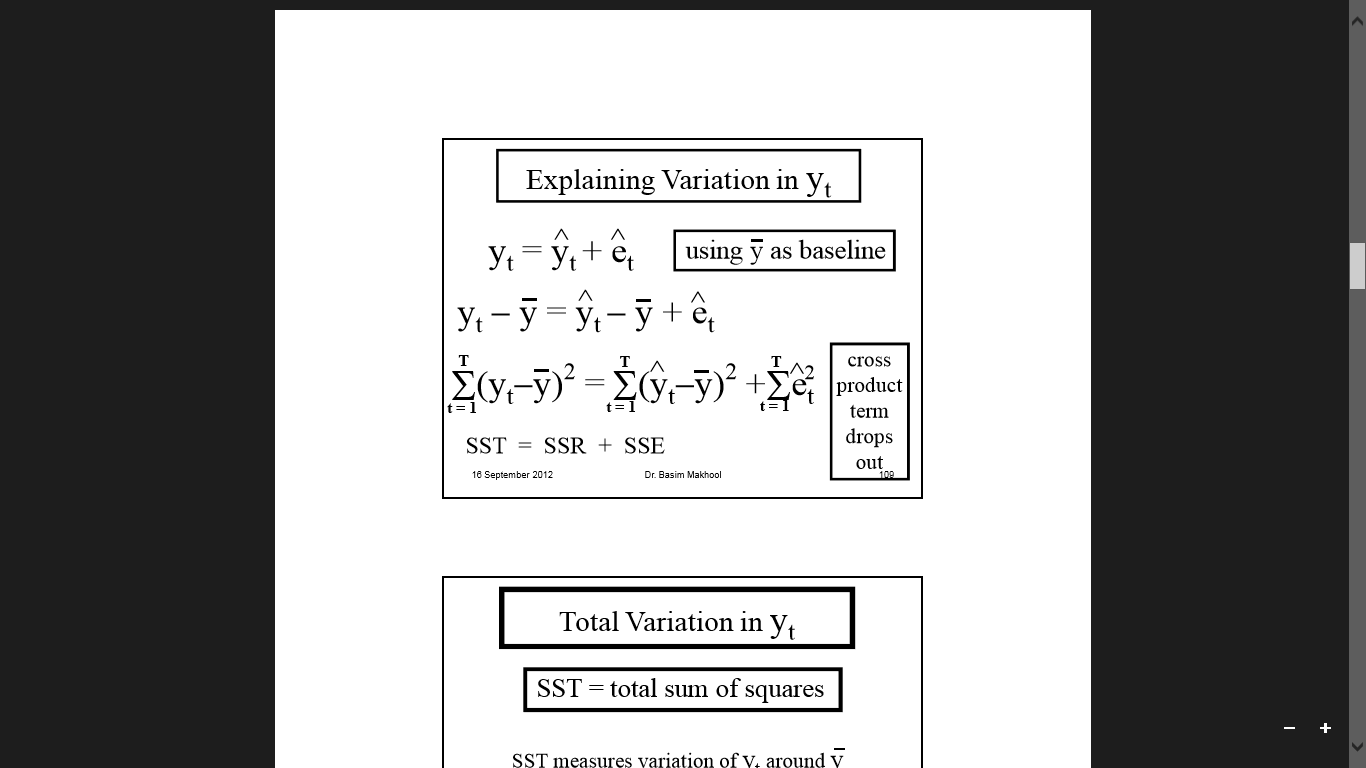 SST  =  SSR  + SSE
Total sum od square  =  Regression sum of square  + Error sum of square
Coefficient of Determination
What proportion of the variation  in yt  is explained?
0 <  R2 < 1
Coefficient of Determination
R2 = 0 means ESS = 0
R2 = 1 means ESS = TSS
           0 ≤ R2 ≤ 1
For regression with a single X, R2 = the  square of the correlation coefficient  between X and Y